Advanced Java and AndroidIntroduction
Prof. John Cole
Senior Lecturer
The University of Texas at Dallas
Instructor: John Cole
Completed MS in Computer Science from Illinois Institute of Technology
40 years of writing software in a large variety of industries.
6 years as an adjunct (part-time) faculty member at UTD from January 2006 through May 2012, full time since then.  Also taught at Collin College and, long ago, IIT
2
Schedule
Day 1: Logistics, setting up.  Java classes and Swing
Day 2: Events, the timer, and graphics.
Day 3: Android Tutorials: Your first app
Day 4: Your first graphical Android app
Day 5: Finishing your app; future direction
Logistics
We start at 9:00 every day.  Please try to be early to set up.
There will be breaks at 10:30 and 3:00.
Lunch will be from noon until 1:00 in the student union.  I’ll be joining you, and it is included with your payment.
If you need to use the restroom, you do not need to ask permission.
Cell phones don’t work well if at all in here.
What You Need
A computer capable or running the Eclipse Java development tools.
An Android device of your choice: Phone, tablet, etc.
A USB cable to connect the device to your computer
Curiosity
CS Department: Highlights
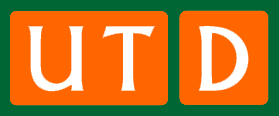 The UTD CS department started as a small program within the Mathematical Sciences in the 70s
One of the largest CS departments in the US today
55 faculty members
120+ Research and Teaching Assistants 
15   Staff members including 4 Tech. Support
1500+ Students (130 Ph.D. +700 MS +720 BS)
Full range of programs in CS, SE and TE: 
-- BS, MS and Ph.D.
________________________________________________________________________
     Department of Computer Science             Jonsson School of Engineering and Computer Science
6
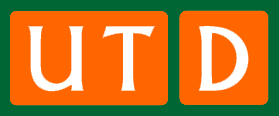 CS Department: Accomplishments
Ranked 29th in UC Irvine’s publications ranking of CS graduate programs 
Ranked 24th worldwide in UC Irvine’s publications ranking of SE graduate programs
8 of our faculty hold Young Investigator awards
Top 5 producer of CS degrees
Placed 14th worldwide in ACM Programming Competition (just behind MIT & CalTech in US)
________________________________________________________________________
     Department of Computer Science             Jonsson School of Engineering and Computer Science
7
CS Department: Distinguished Faculty
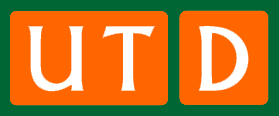 Over 55 memberships on editorial boards of computer science journals
Research expenditure over $16 million in last two years
Published 250+ papers last year
Involved in numerous leading technical conferences as conference chairs or program committee chairs/members
________________________________________________________________________
     Department of Computer Science             Jonsson School of Engineering and Computer Science
8
History of Writing
Babylonian Stone Tablet, circa 1000 BCE
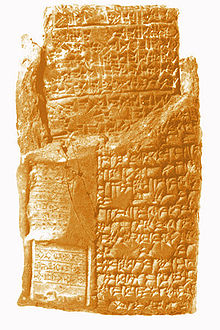 History of Writing
Greek Alphabet on Pottery, circa 300 BCE
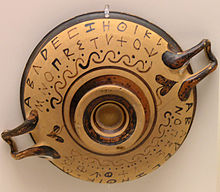 History of Writing
Paper, modern era
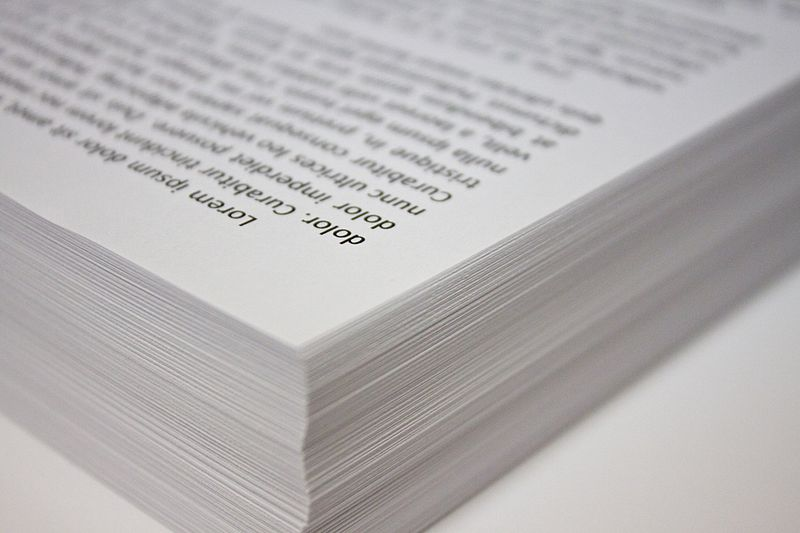 21st Century
Stone Tablet
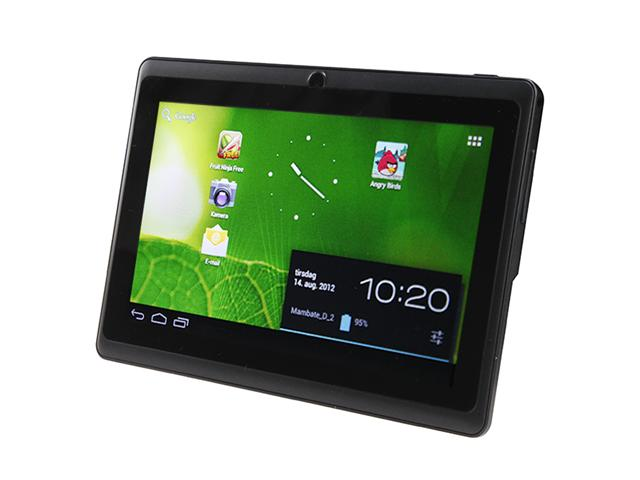 Useful Links
Eclipse with Android Developer Tools
Android Class Reference
Main Android Tutorials Page
Android Bouncing Ball Tutorial
Android Gesture Sample Code